Section 1115 Medicaid Waiver RenewalPlan/Provider Incentive Programs Expert Stakeholder WorkgroupFraming Our Discussion
Wendy Soe and Sarah Brooks
Department of Health Care Services
November 12, 2014
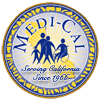 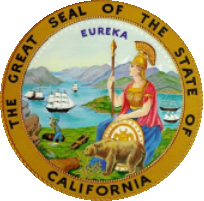 Section 1115 Medicaid Waivers
Integrity	                   	      Service                               	             Accountability                     	       Innovation
2
 Waiver renewal request must be submitted to the Centers for    Medicare and Medicaid Services (CMS) at least 6 months    before the end of the current waiver
CA BTR Waiver
 Current Waiver sunsets on October 31, 2015
California’s Bridge to Reform Waiver (2010-2015)
Integrity	                   	      Service                               	             Accountability                     	       Innovation
3
2015 Waiver Renewal Initial Concepts
Integrity	                   	      Service                               	             Accountability                     	       Innovation
4
Purpose of Section 1115 Medicaid Waiver Renewal
Integrity	                   	      Service                               	             Accountability                     	       Innovation
5
Objectives
Integrity	                   	      Service                               	             Accountability                     	       Innovation
6
Waiver Concepts
Integrity	                   	      Service                               	             Accountability                     	       Innovation
7
Plan / Provider Incentives
Integrity	                   	      Service                               	             Accountability                     	       Innovation
8
Current Incentive Structures
Integrity	                   	      Service                               	             Accountability                     	       Innovation
9
Current Incentive Structures 3
Integrity	                   	      Service                               	             Accountability                     	       Innovation
10
Current Incentive Structures 2
Integrity	                   	      Service                               	             Accountability                     	       Innovation
11
Current Incentive Structures 4
Integrity	                   	      Service                               	             Accountability                     	       Innovation
12
Current Incentive Structures 5
Integrity	                   	      Service                               	             Accountability                     	       Innovation
13
Potential Incentive Constructs
Integrity	                   	      Service                               	             Accountability                     	       Innovation
14
Questions / Comments:WaiverRenewal@dhcs.ca.gov
Integrity	                   	      Service                               	             Accountability                     	       Innovation
15
[Speaker Notes: ***Please invite input into this inbox!]